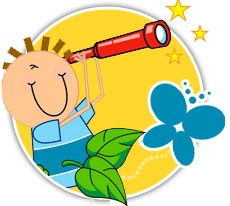 CULTURA Y VIDA SOCIAL
Aspecto:

Establece relaciones entre el presente y el pasado de su familia y comunidad a partir de objetos, situaciones cotidianas y prácticas culturales.
Competencia:

Indaga acerca de su historia personal y familiar.

Obtiene información con adultos de su comunidad (acerca de cómo vivían, que hacían cuando eran niños o niñas, cómo era entonces la calle, el barrio, el pueblo o la colonia donde ahora viven), la registra y la explica.

Identifica y explica los cambios en las formas de vida de sus padres y abuelos partiendo de utensilios domésticos u otros objetos de uso cotidiano, herramientas de trabajo, medios de transporte y de comunicación, y del conocimiento de costumbres en cuanto a juegos, vestimenta, festividades y alimentación.